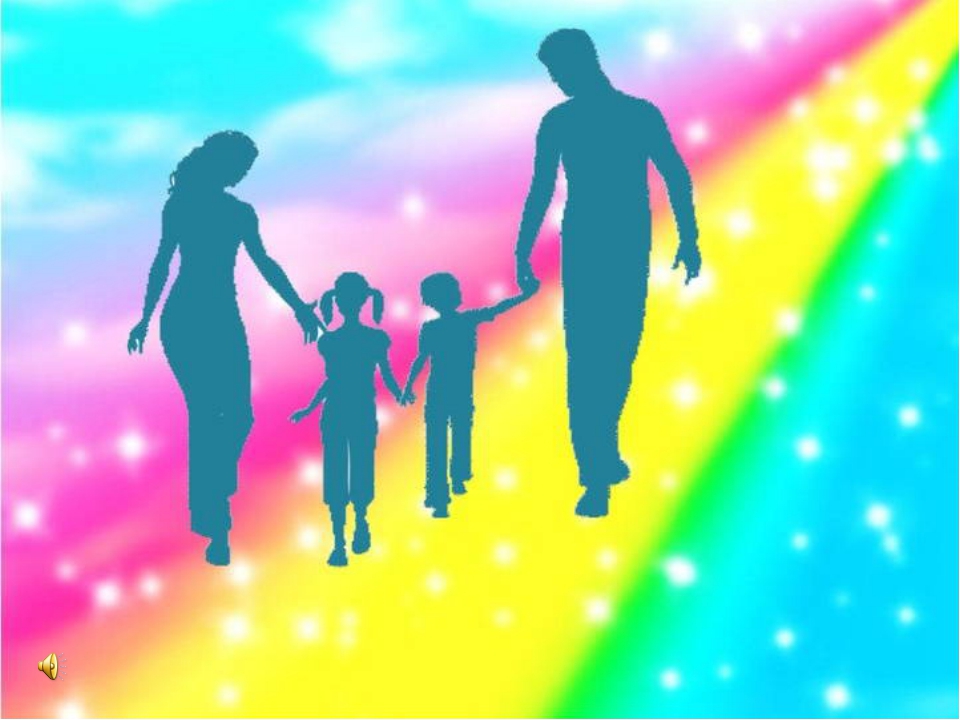 Роль стиля отношений родителя с ребенком в формировании его личности
Выполнила: Титова Лиля Александровна –
                      воспитатель первой кв. категории
Семья - это группа людей связанных браком, родством или усыновлением, проживающих вместе и имеющих общие доходы и расходы.
Семейные отношения – это характер взаимного отношения 
взрослых и детей в семье, эмоциональная окраска поведения каждого члена семьи, принятые в семье нормы поведения всех членов.
Вседозволенность или попустительство. 
Девиз: "Если очень хочется, то можно." 
         При таком стиле, как правило, желаемое ребёнок получает посредством "Дай!", "Хочу!" и всё это может сопровождается истериками и капризами
Отчужденность. 
Девиз: "Я не вижу и не слышу тебя." 
         В таких семьях родители просто "не видят и не слышат" или "не хотят видеть и слышать" своих детей
Гиперопека. 
Девиз: " Муси-пуси и не важно, что тебе уже 18 лет." 
          Стиль, который подразумевает неосознанное лишение ребёнка всякой самостоятельности и развития (моральной, физической, психологической, социальной)
Диктаторство
Девиз: "Я так сказал и точка!" 
          Подразумевает жёсткое, иногда грубое обращение с ребёнком, игнорируется и не уважается всякая инициатива ребёнка, его желания, допустимы физические наказания за непослушание и несоответствие желаемой родителем модели поведения
Уважение
Девиз: "Я уважаю и ценю тебя" 
          В такой семье ребёнка уважают, ценят и любят, с раннего возраста принимают как самостоятельную личность
Любите ребенка такого, какой он есть, уважайте его - ведь он такая же личность, как и вы. И будет в вашей семье мир и любовь.
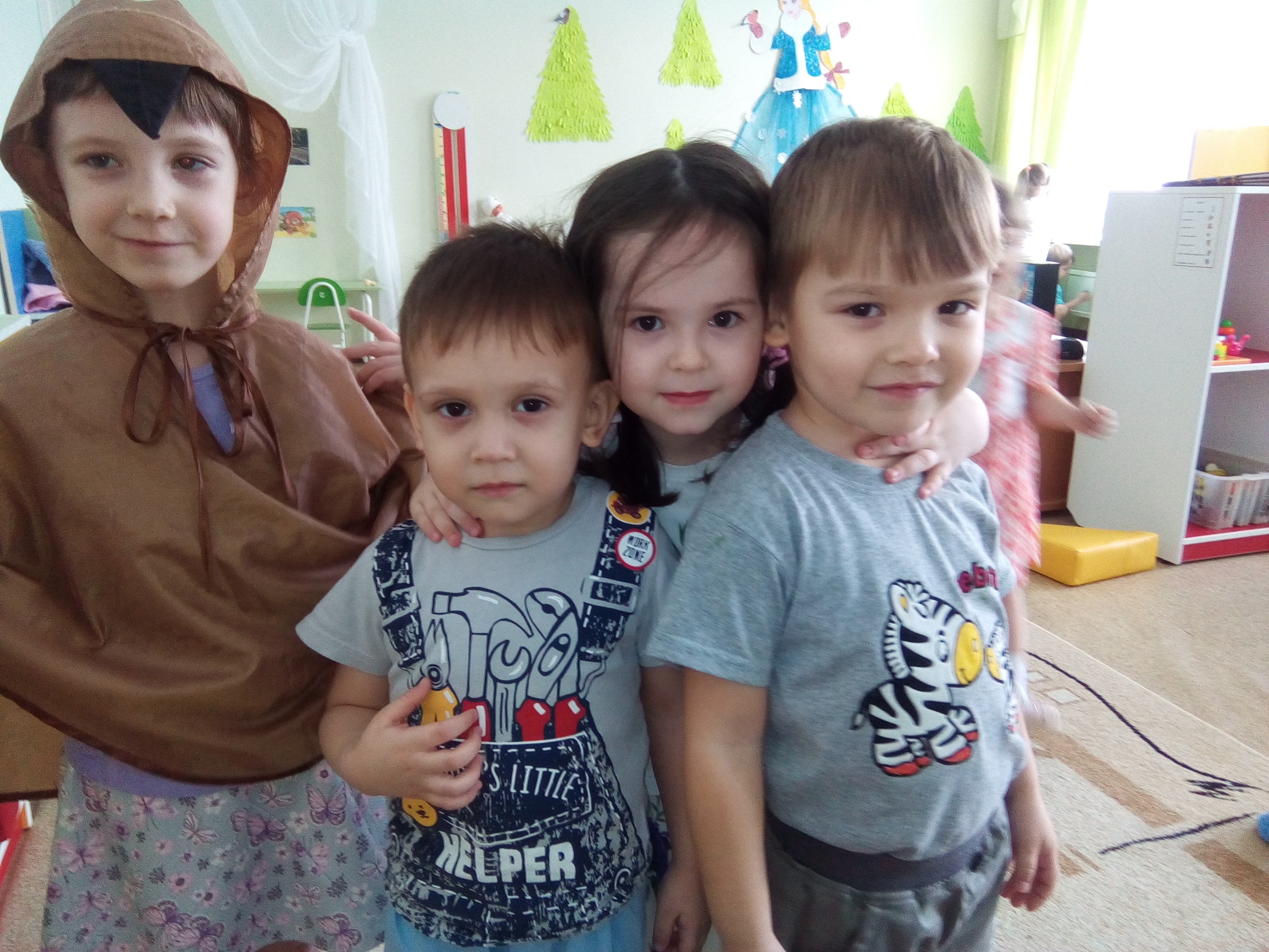 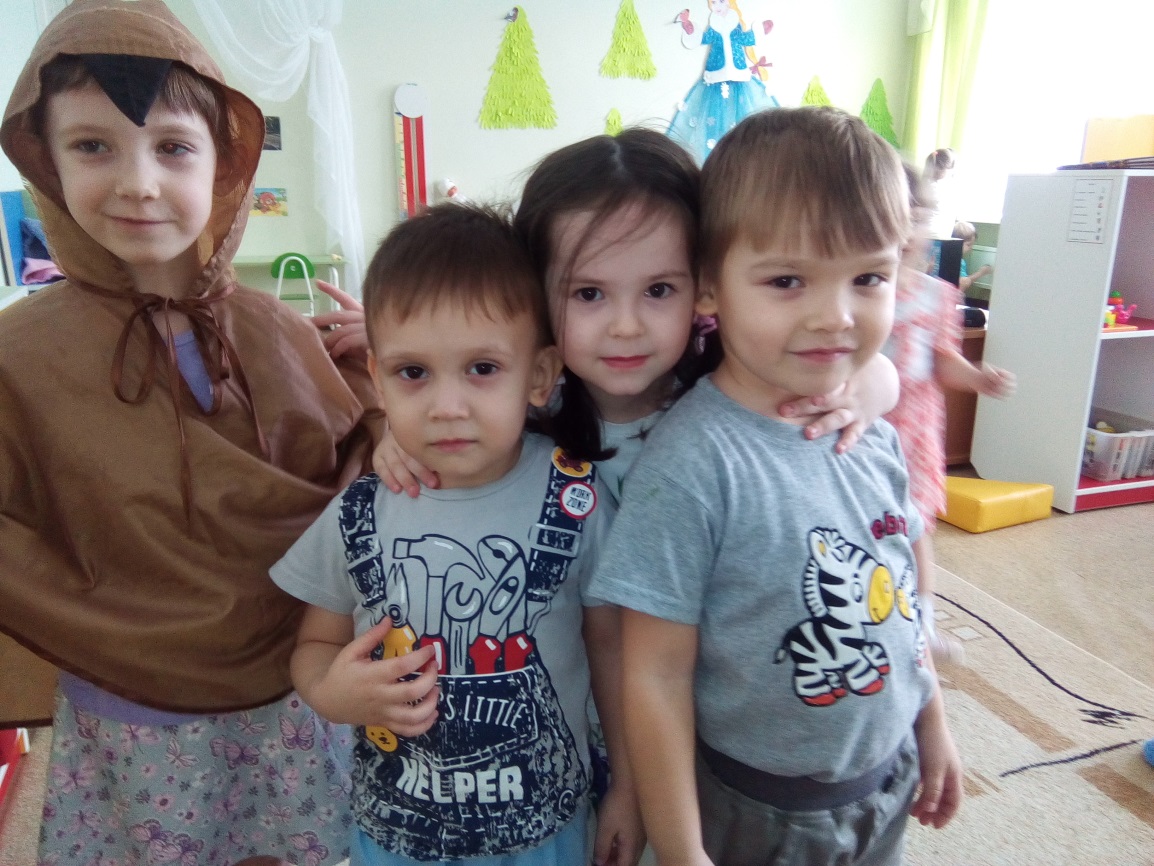 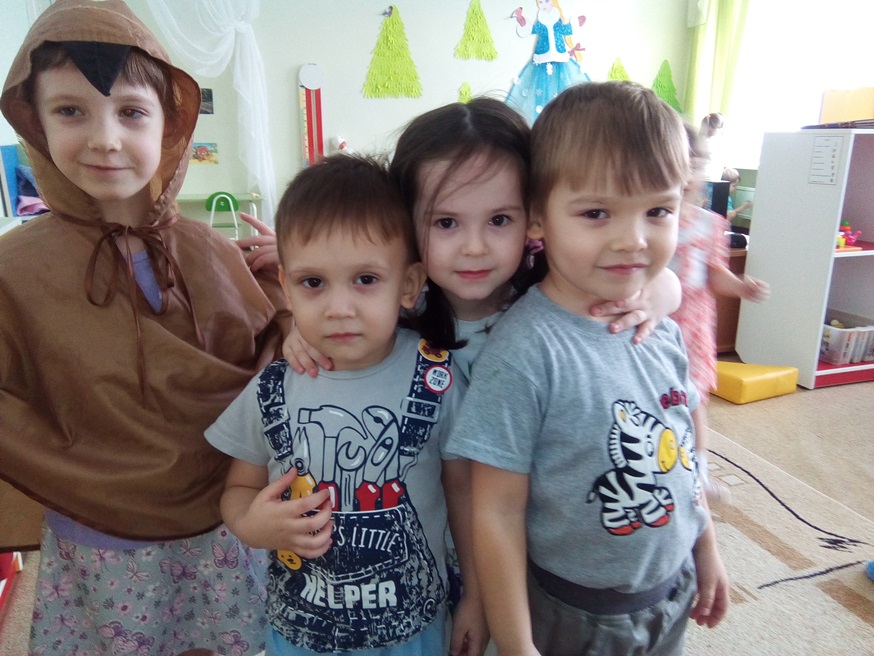